Kognitivní funkce
Anna Páchová
Paměťové cvičení
Otázky do skupinek
Jako funkci jste zaměstnali? 
Jaký byl rozdíl mezi prvním a druhým zapamatováním? 
Co jste si pamatovali lépe a co hůře? 
Jaké jste volili strategie?
Co si pamtujeme hůře a co lépe?
Efekt sebereference
Efekt novosti – lépe si pamatujeme to co zaznělo na konci (je to ještě v krátkodobé paměti)
Efekt primárnosti – lépe si pamataujeme info, které zaznělo na začátku 
Efekt různosti/překvapivosti/jinakosti
Jak zlepšit zapamatování?
Chunking – shlukování 
NÍ-NY -JE – SÍC-MĚ-NOR-Ú              vs.           NYNÍ JE MĚSÍC ÚNOR 

7707007000700000                            vs.    7 .. 70.. 700 .. 7000.. 700000

Logické souvislosti 
Vizualizace 
Verbalizace 
Mnemotechnické pomůcky
Problematika vědeckých teorií
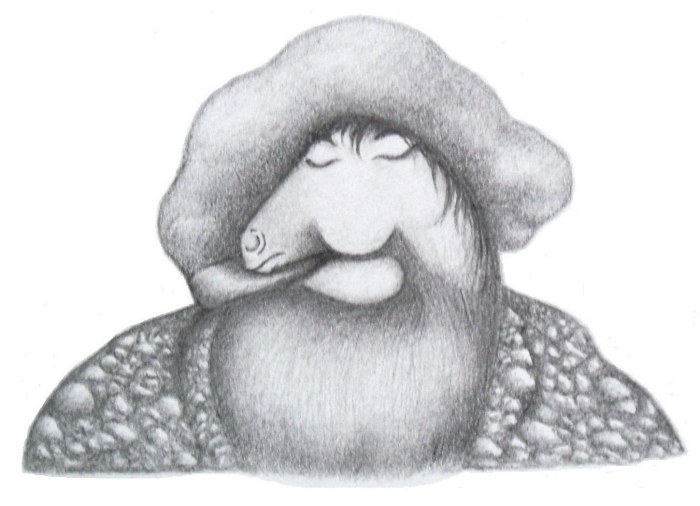 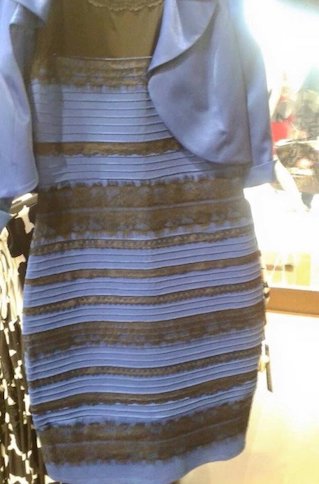 [Speaker Notes: Cvičení ve dvojicích a pak na tabuli: co by mohly být kognitivní funkce]
Jedna polovina lidí šaty vidí jako černomodré a ta druhá jako zlatobílé. To, jak je budete vnímat, závisí na tom, zda váš zrakový systém předpokládá, že jsou šaty nasvíceny nažloutlým světlem (pak je budete vnímat jako modročerné), anebo namodralým (pak je budete vnímat jako zlatobílé). Fotografie je nejednoznačná, umožňuje obojí interpretaci a naše mysl si musí jednu vybrat.
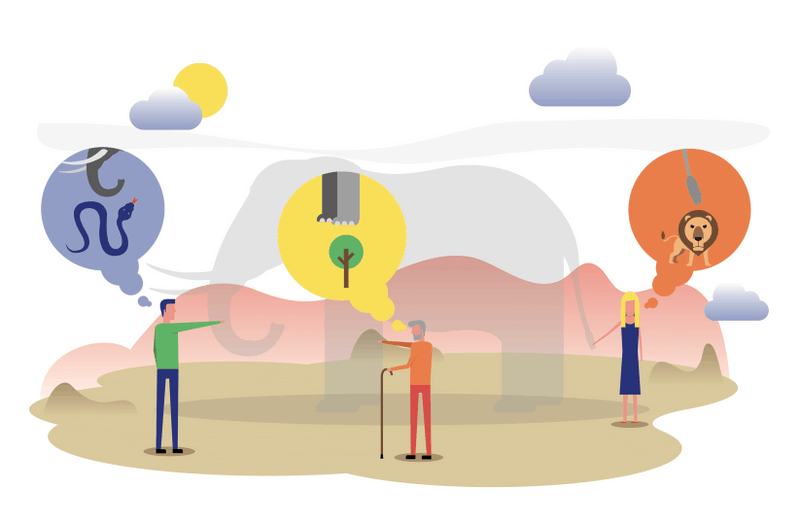 Nevíme jak věci jsou, ani která teorie je blíže pravdě. Pokud se ale s teoriemi budeme seznamovat, můžeme si zpřesňovat vlastní pohled a pravdě se o kousek přiblížit.
Kognitivní funkce: Co to je?
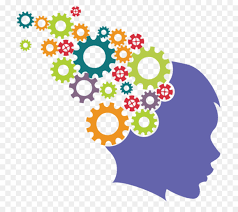 Díky kognitivním funkcím je člověk schopen:
vnímat okolní svět i sebe sama
Pamatovat si, učit se a přemýšlet
Reagovat na měnící se podmínky

Spolu s emočními a volními procesy jsou kognitivní procesy základním mediujícím vztahem mezi jedincem a prostředím.
Exekutivní funkce
Pozornost
Vnímání
Paměť
Učení
Myšlení
Expresivní procesy – řeč, psaní
Inspirováno: Lezak, Howie, Loring, 2004
[Speaker Notes: Zkuste vyjmenovat kognitivní funkce]
Pozornost
Exekutivní funkce
Vnímání
Paměť
Učení
Myšlení
Expresivní procesy – řeč, psaní
Výběr, získávání a integrace informací
Ukládání informací a vybavování
Mentální organizace a reorganizace
Komunikace informací směrem ven
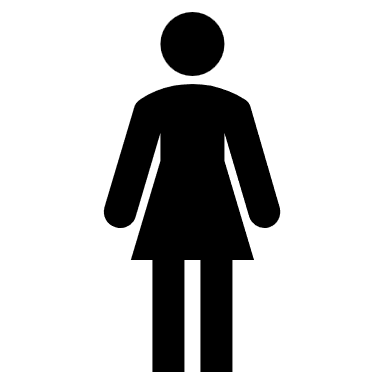 Inspirováno: Lezak, Howie, Loring, 2004
[Speaker Notes: Zkuste vyjmenovat kognitivní funkce]
Exekutivní funkce
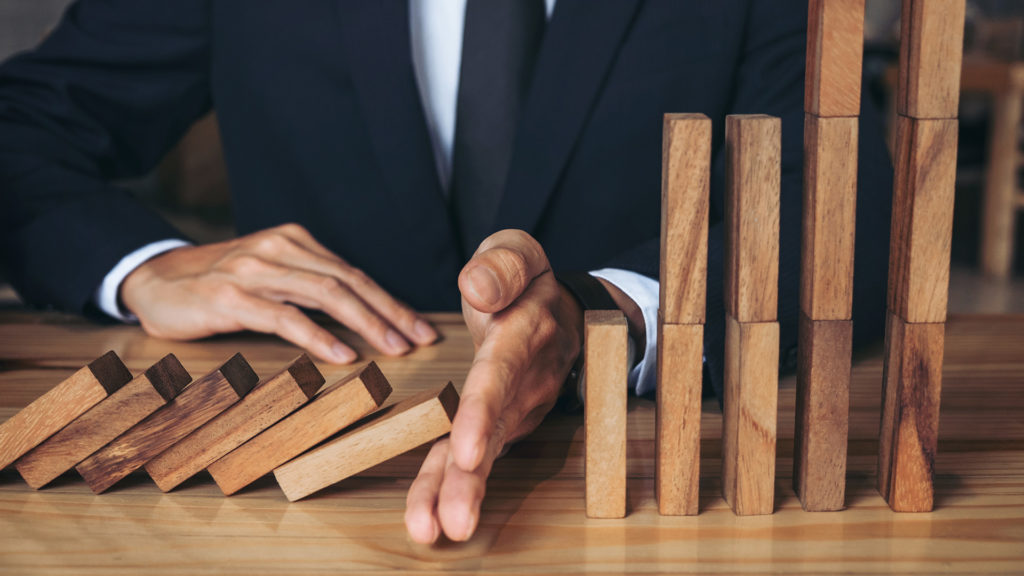 Kognitivní vs. exekutivní funkce
Nadřazenost exekutivních funkcí = DIRIGENT MYŠLENÍ 
Kognitivní funkce: CO a KOLIK toho budeme dělat 
Exekutivní funkce: řízení – ZDA a JAK naplánujeme, zahájíme a ukončíme činnost 
 Řízení pozornosti
 Průběžná kontrola
 Předjímání budoucích cílů
 Určování priorit
 Plánování a organizace


                                         blízkost ke konceptu metakognice
3 komponenty exekutivních funkcí
paměť
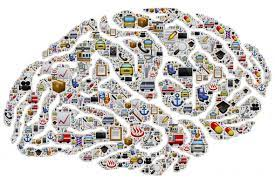 Co vás k tomu napadá?
Efekt falešné vzpomínky
Mozek není počítač, data se neukládají v nezměněné podobě na nějakém místě, odkud je možné je vyvolat
Vzpomínka se tedy může uložit s chybami 
Navíc naše paměť vzpomínky nevyvolává, ale (re)konstruuje – mezery tedy mozek kreativně doplňuje, aby se vytvořil souvislý příběh – ten je současně ovlivněn našim aktuálním stavem 
Např. výzkum o 11.září  2001
Dělení paměti
Druhy paměti: 
Dle délky: krátkodobá/ dlouhodobá
Dle modality: zraková/sluchová/hmatová
Dle zaměření pozornosti: bezděčná/ záměrná
Dle typu podnětu: explicitní (deklarativní) vs. implicitní (procedurální)

Fáze paměti: zaměření pozornosti, kódování, uchování, vybavení
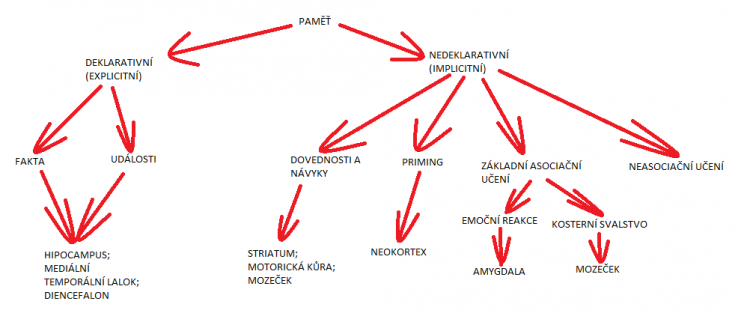 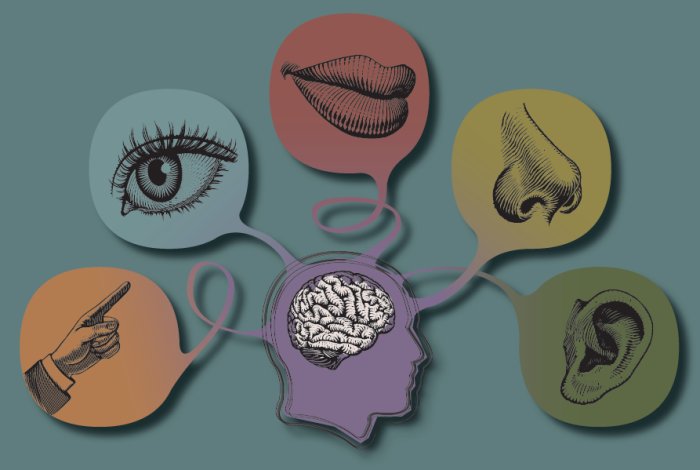 Aktivní 
uchování
Vybavování
Dlouhodobá 
Paměť
Krátkodobá 
paměť
Pracovní 
Paměť
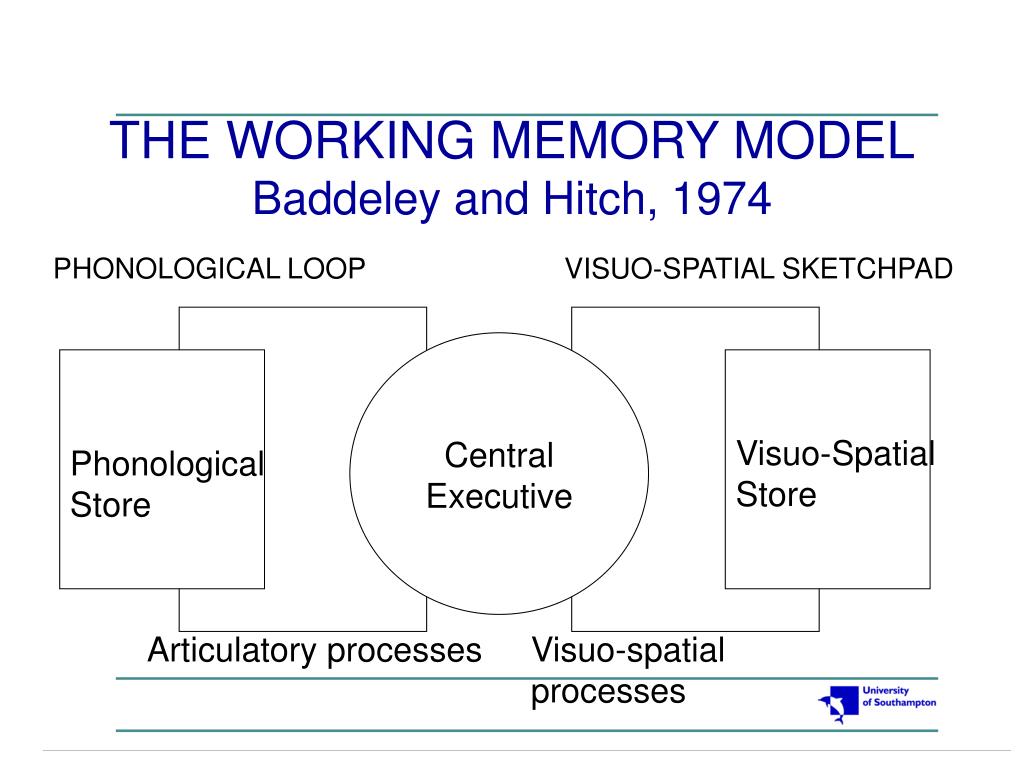 Pracovní 
paměť
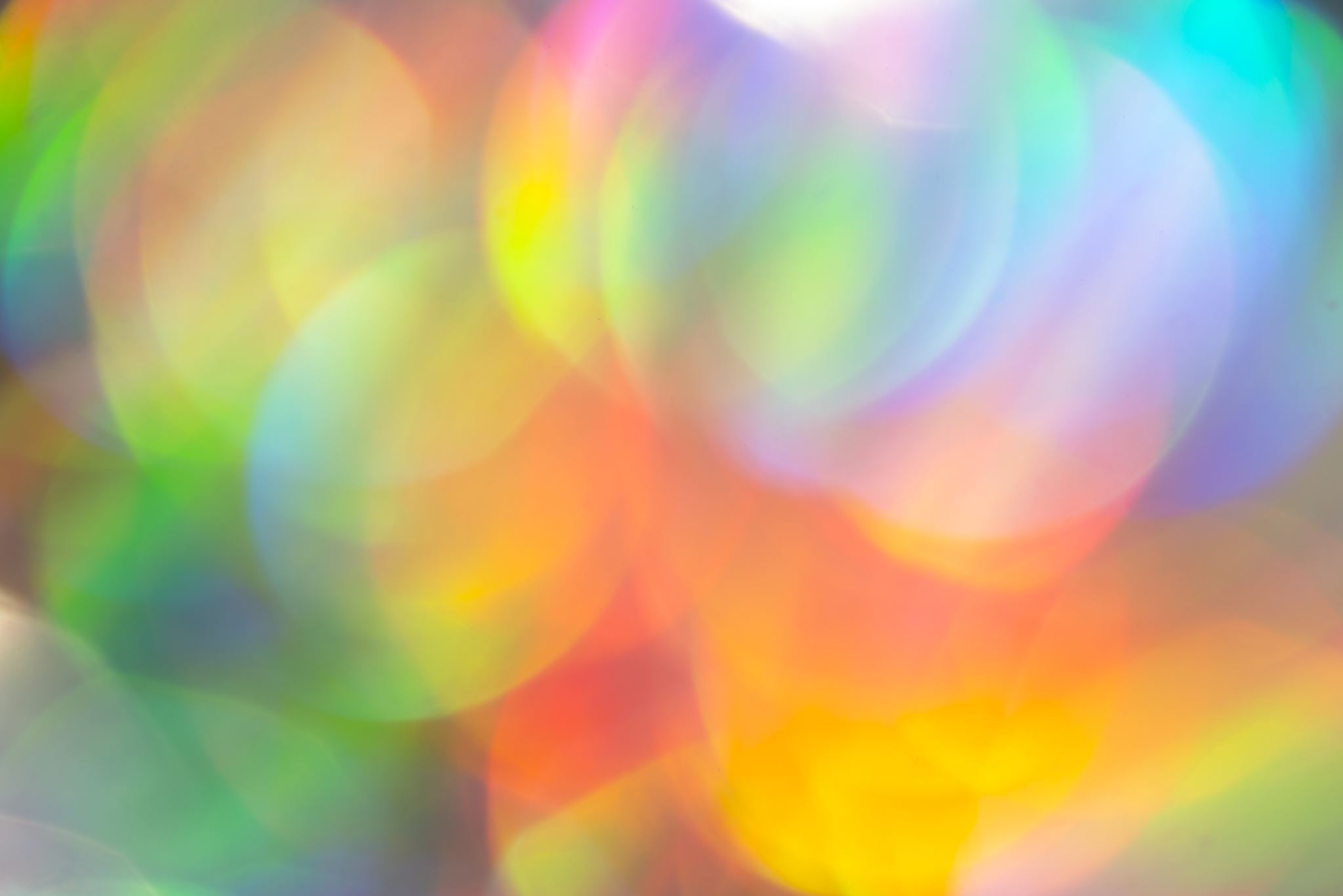 Interference
Pracovní  paměť je systém umožňujíci aktivní uchovaní informací v mysli i jejich vybavení a to navzdory komplikující interferenci.
5 3 7 6 3 2
5 3 7 6 3 2
4 2 9 3 7 5
573924